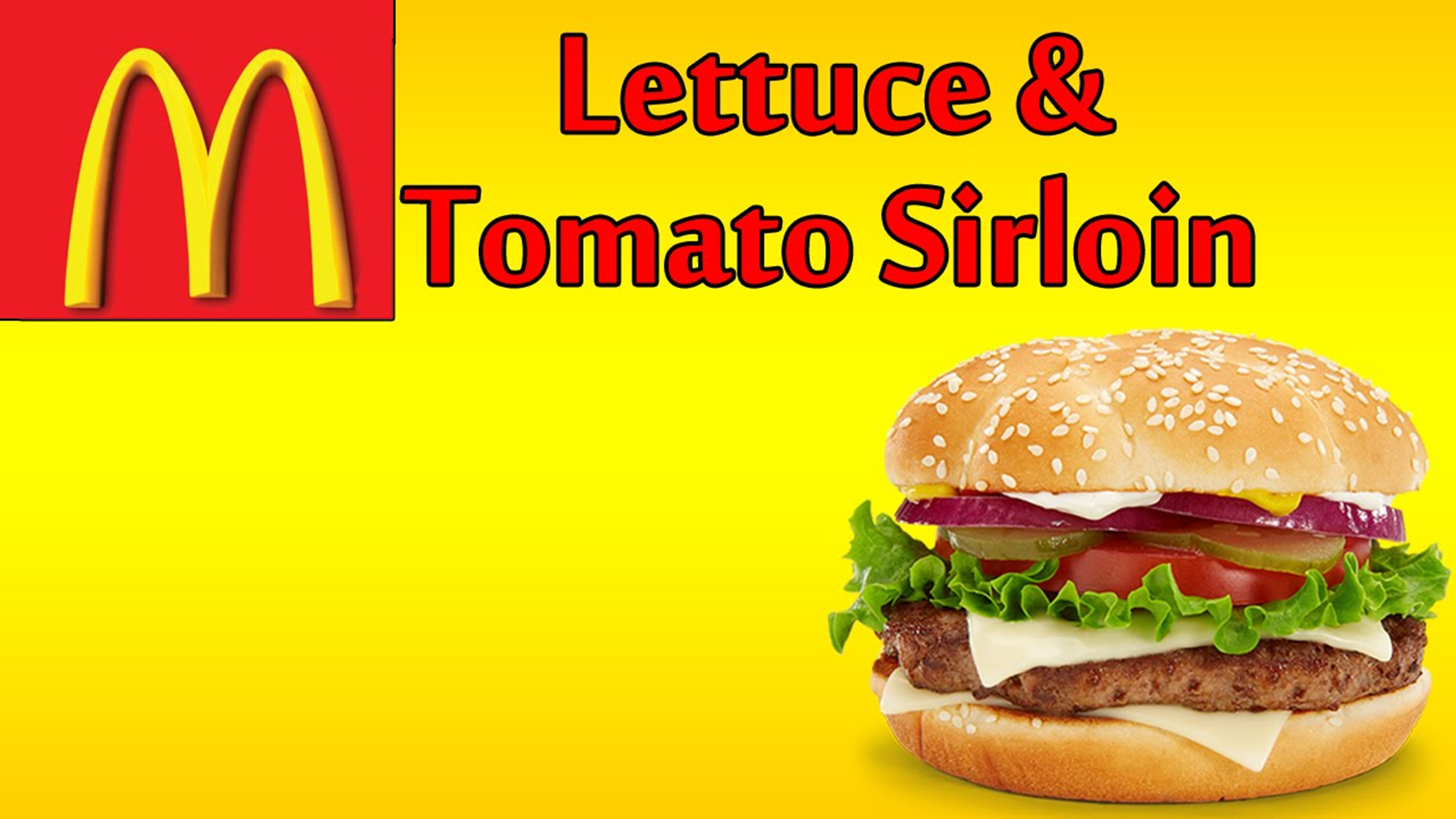 Happy meals come with a choice of healthy salad or fruit!
McDonalds burgers are100% beef
Delicious, juicy burgers with crunchy lettuce, fresh tomato and creamy cheese
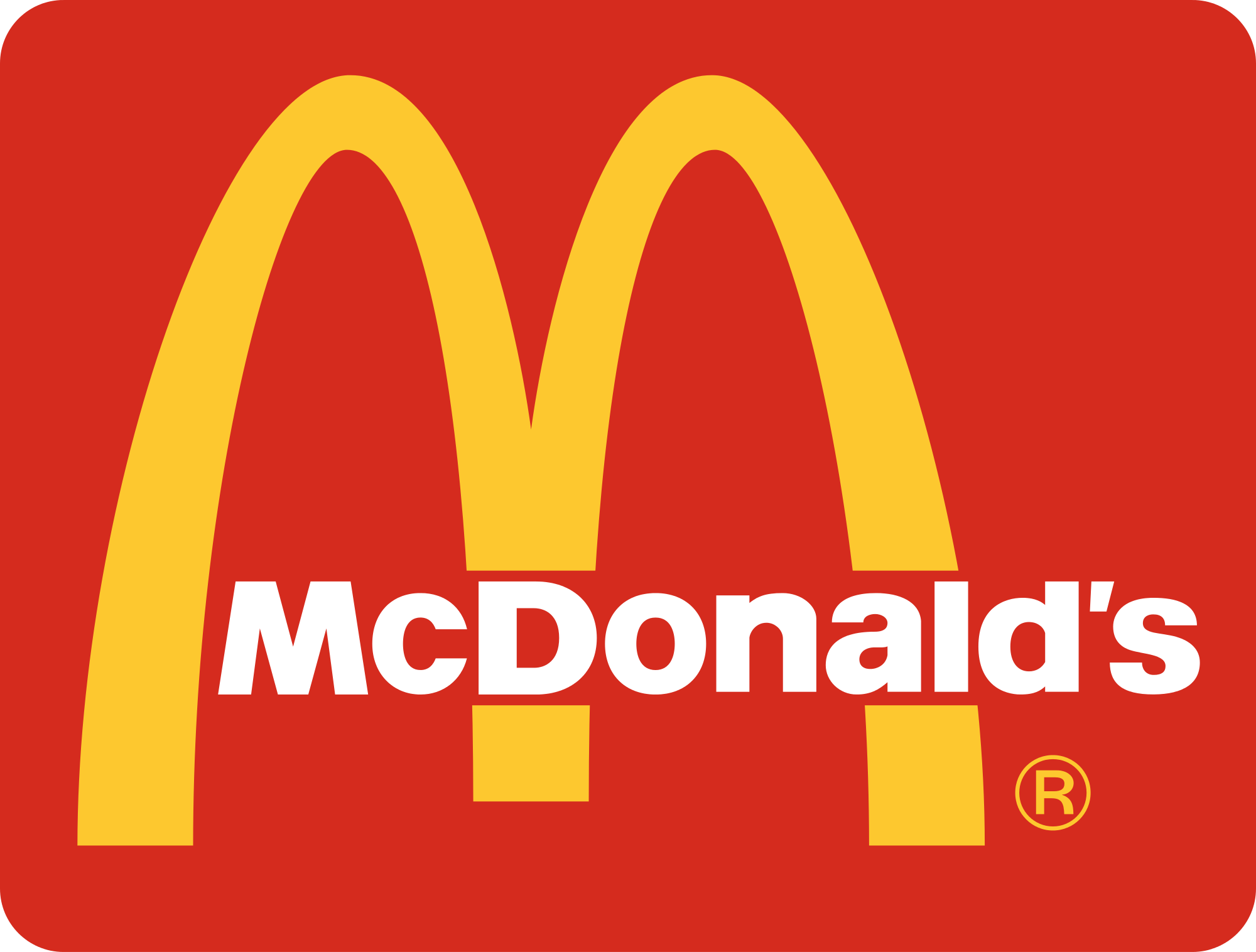 Crunchy, mouth-watering fries are like heaven to your taste buds!
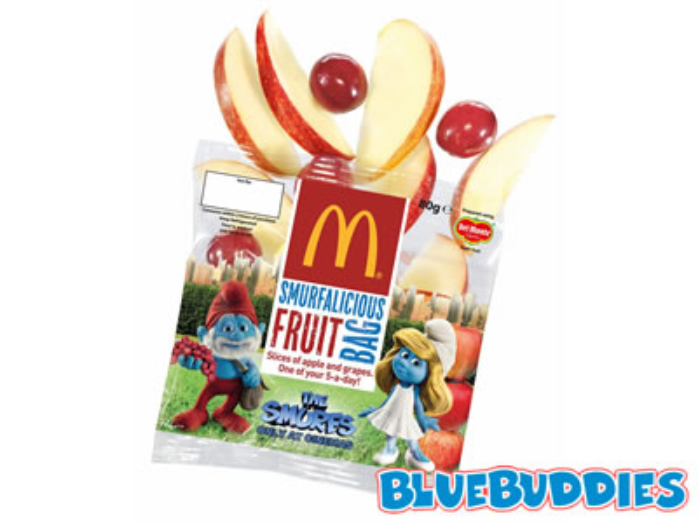 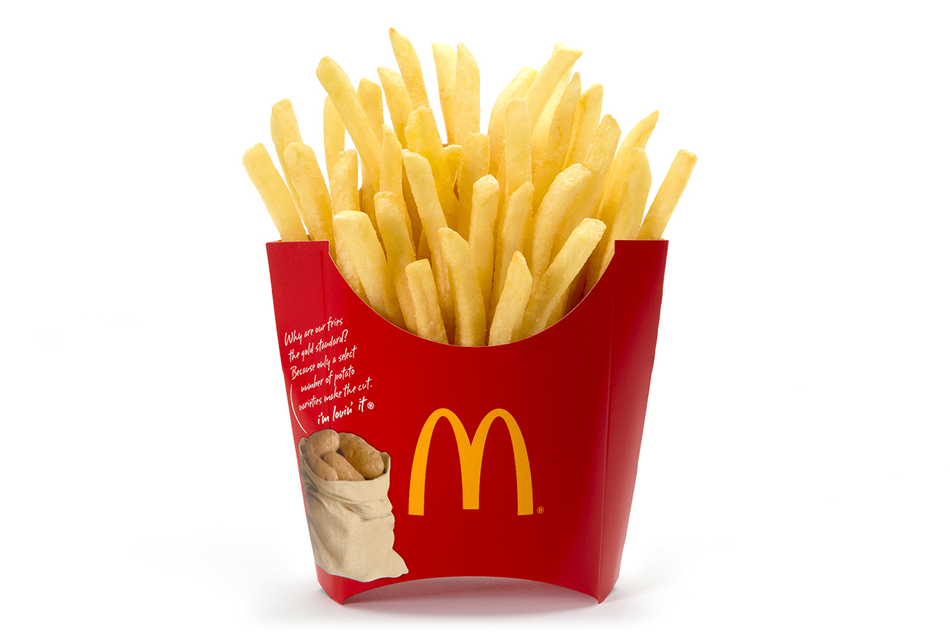 I’m lovin’ it!
No additives or preservatives